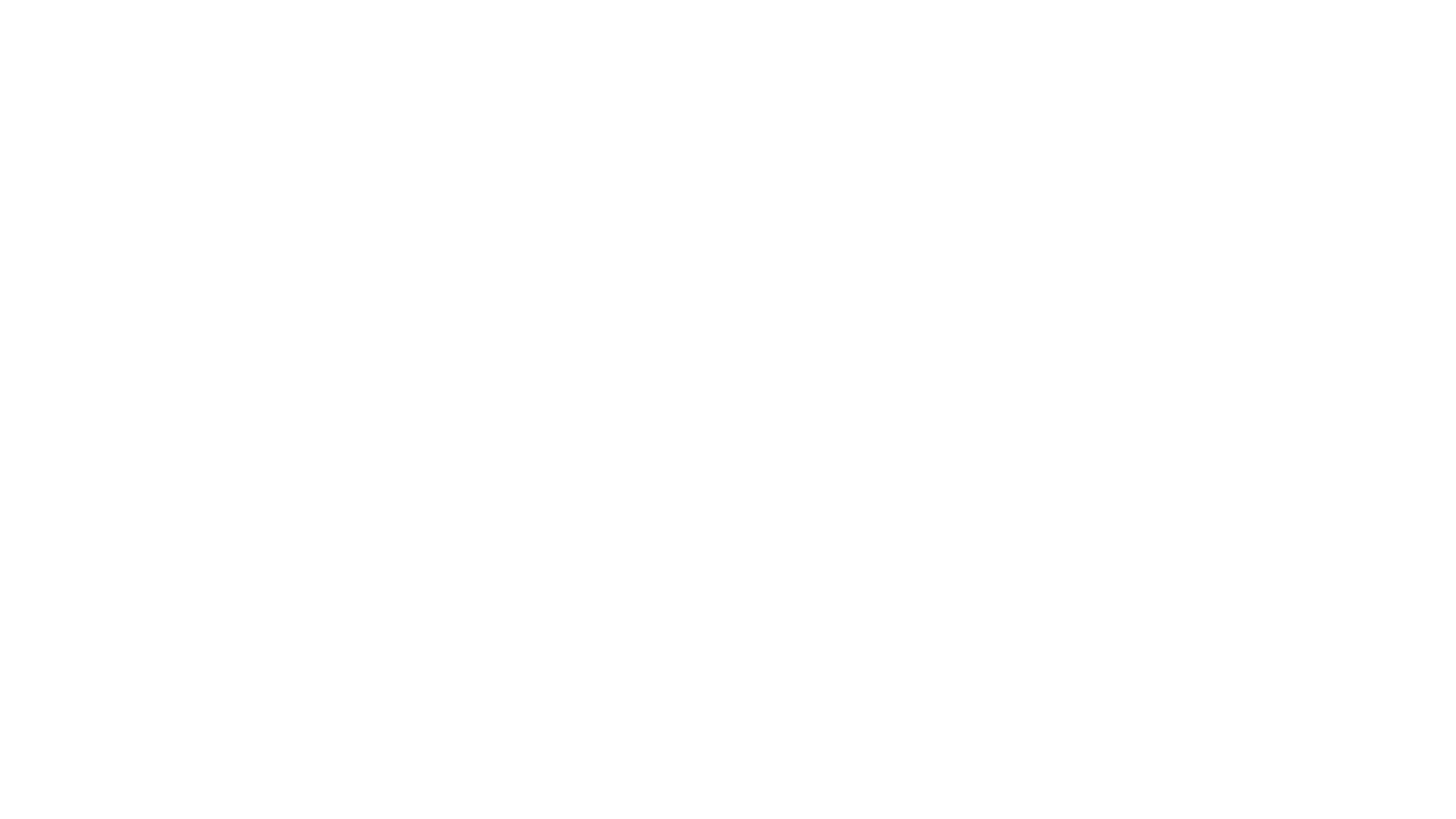 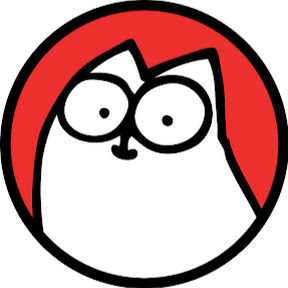 Amusons-nous avec le chat de Simon
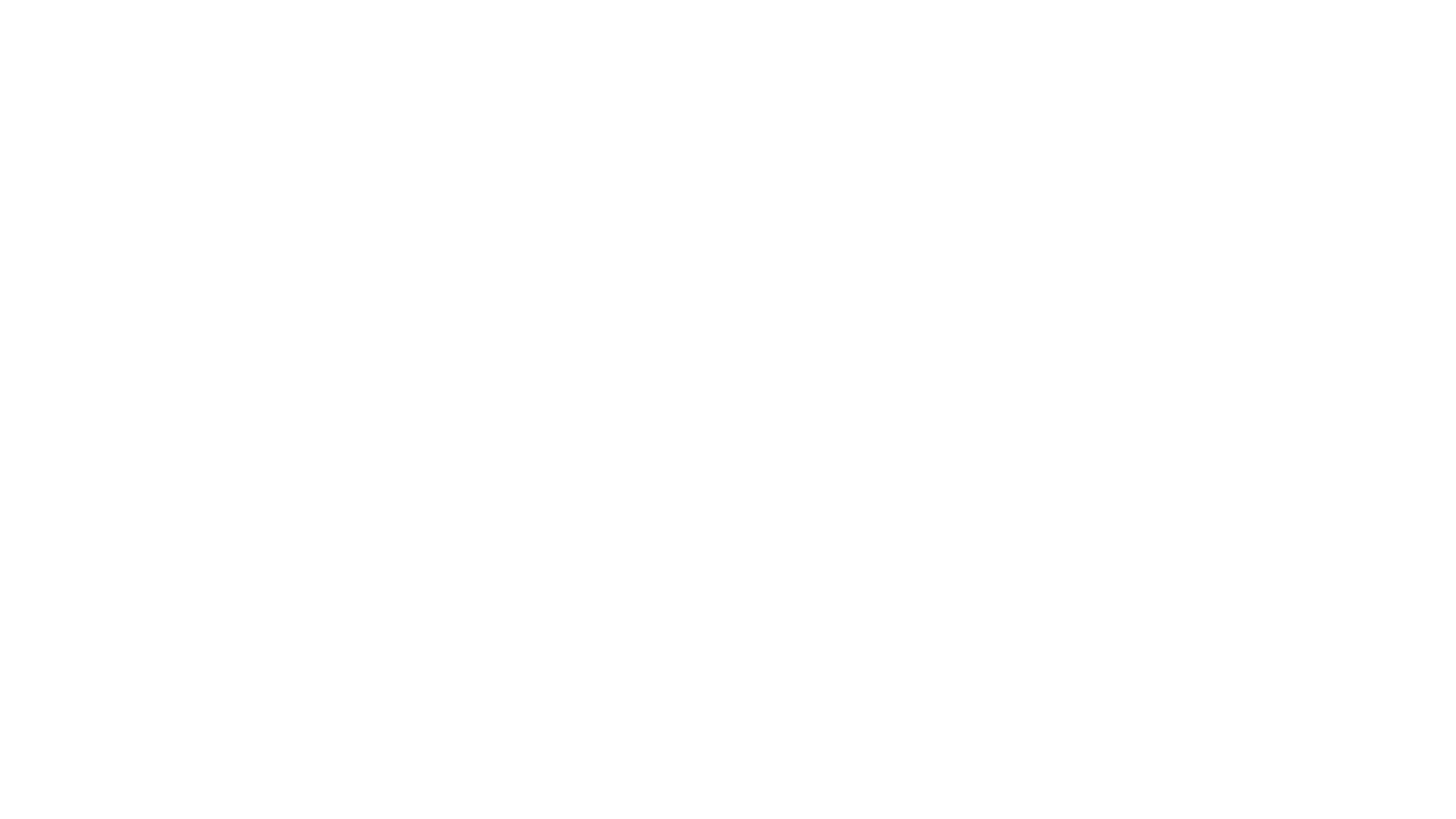 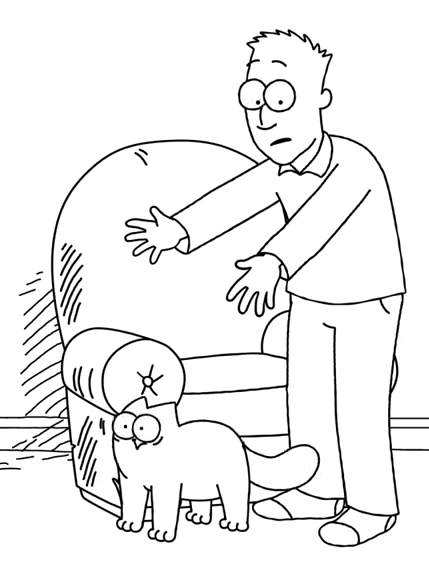 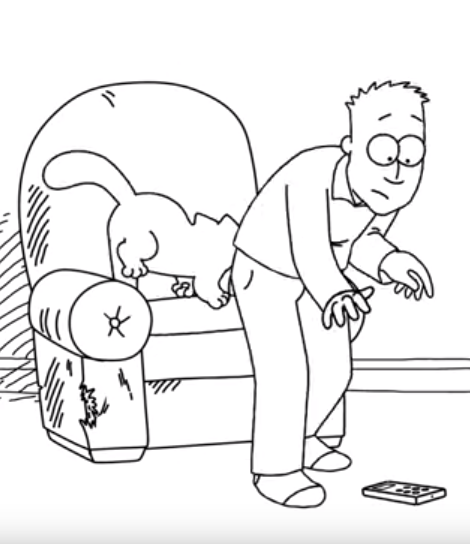 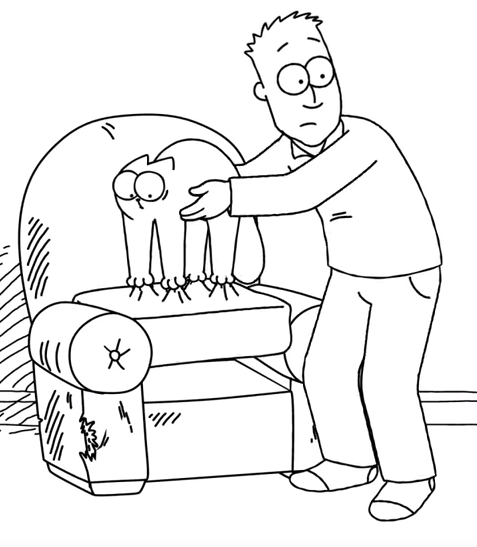 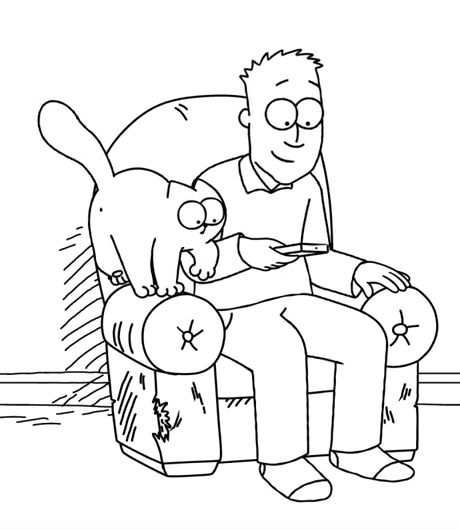 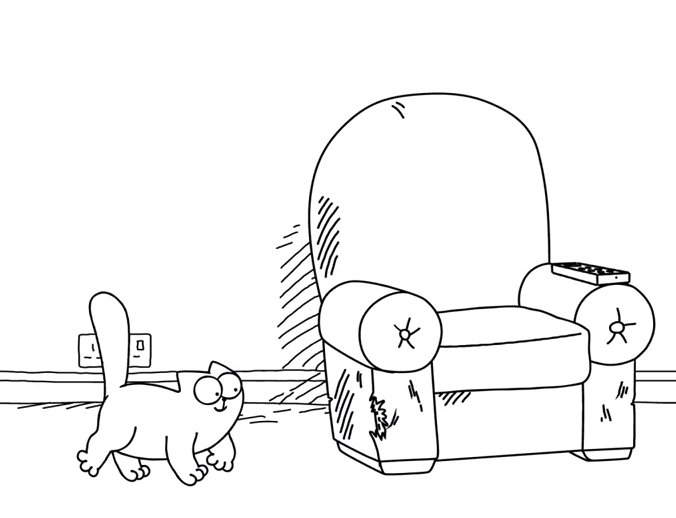 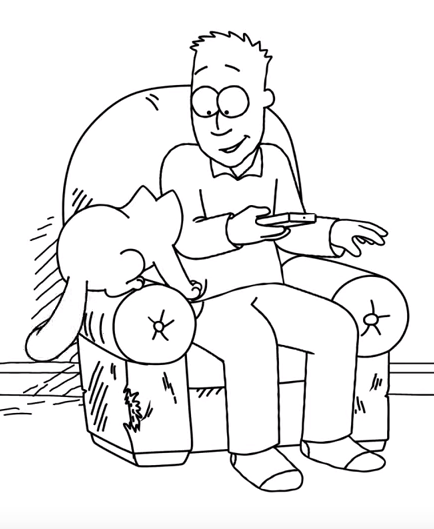 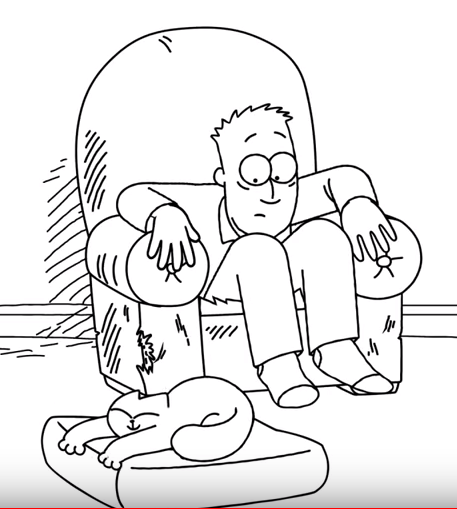 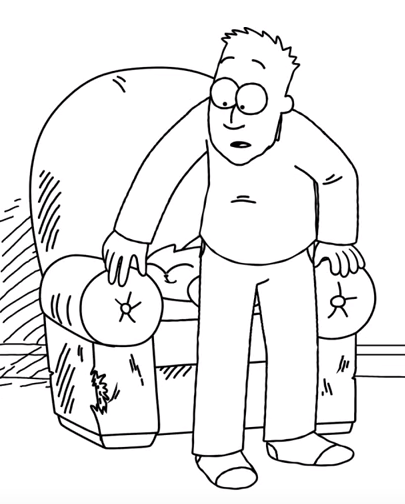 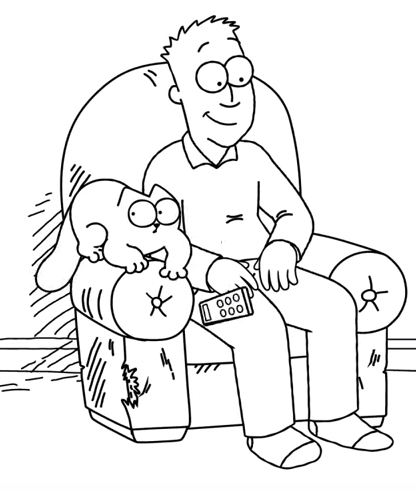 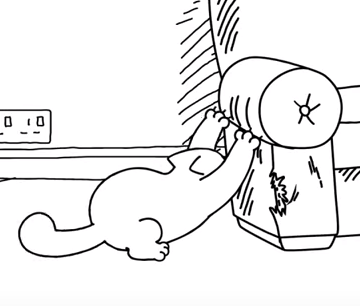 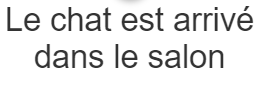 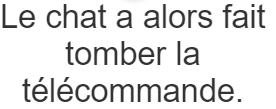 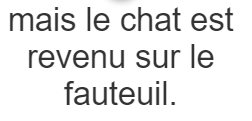 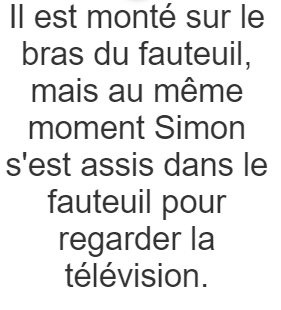 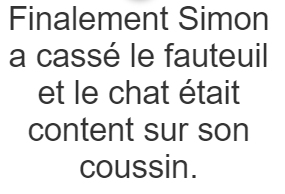 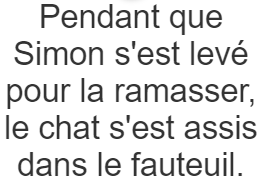 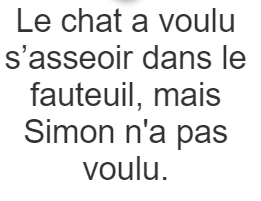 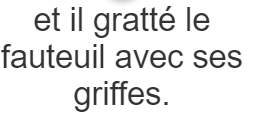 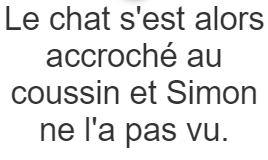 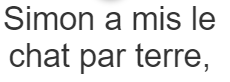 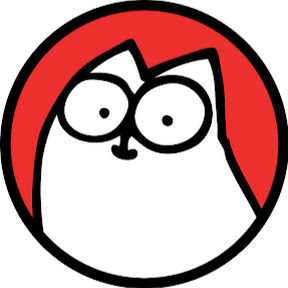 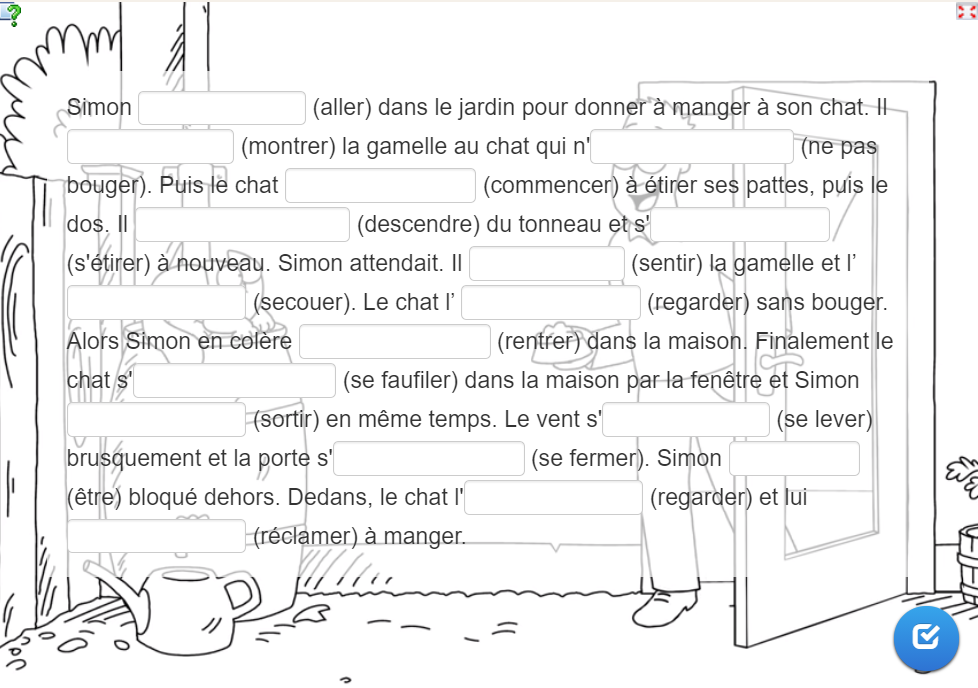 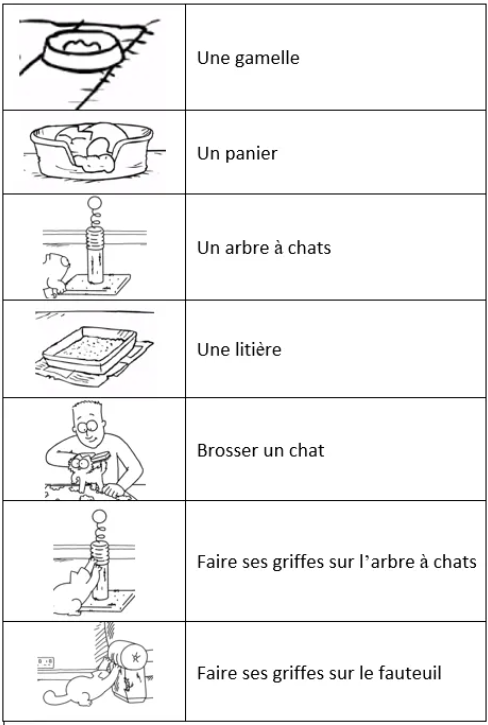 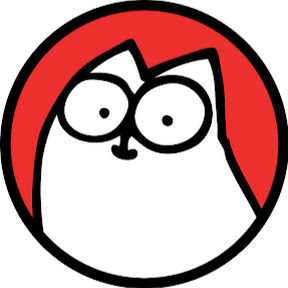